Межполушарное развитие. Использование нейроигр и упражнений для всестороннего развития детей.
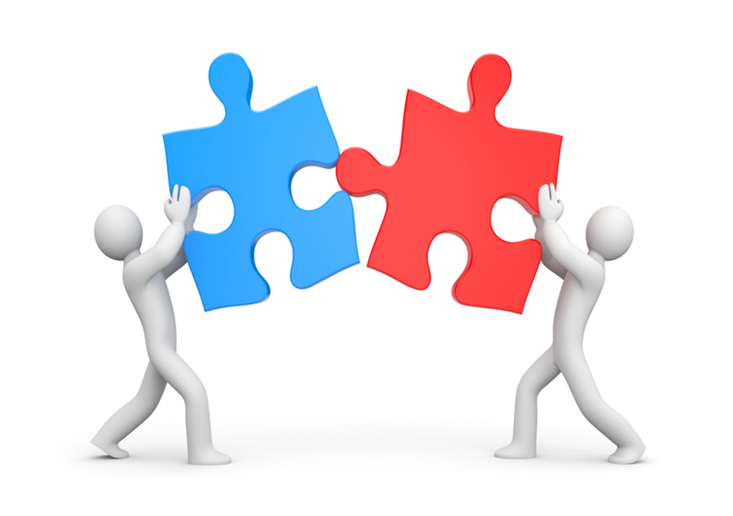 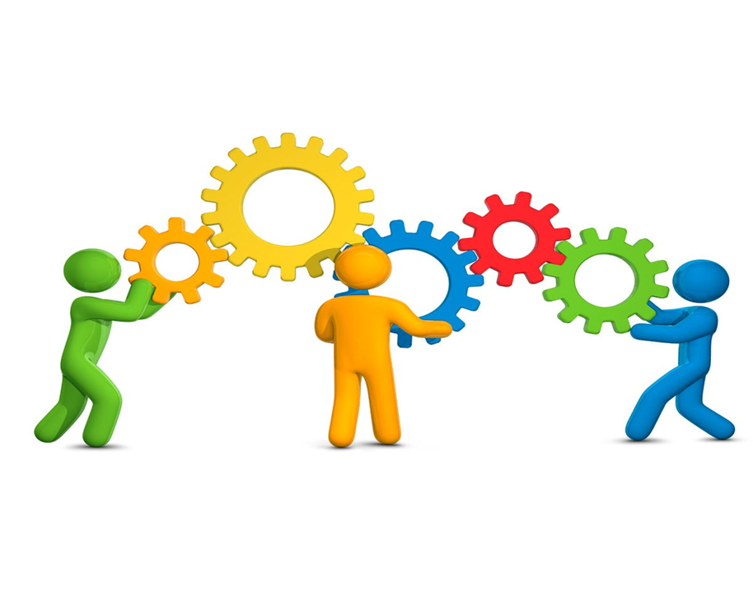 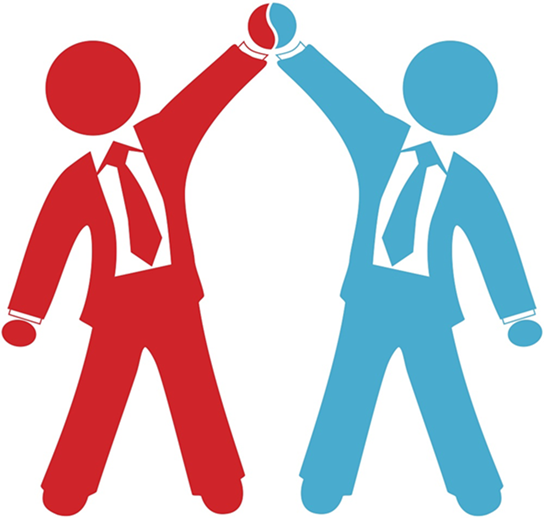 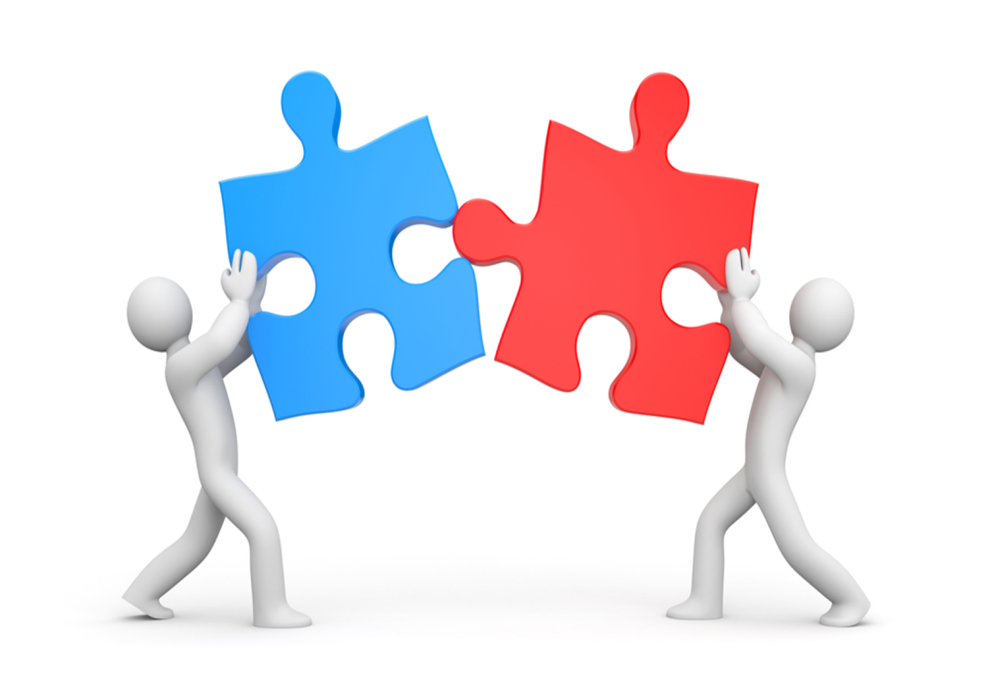 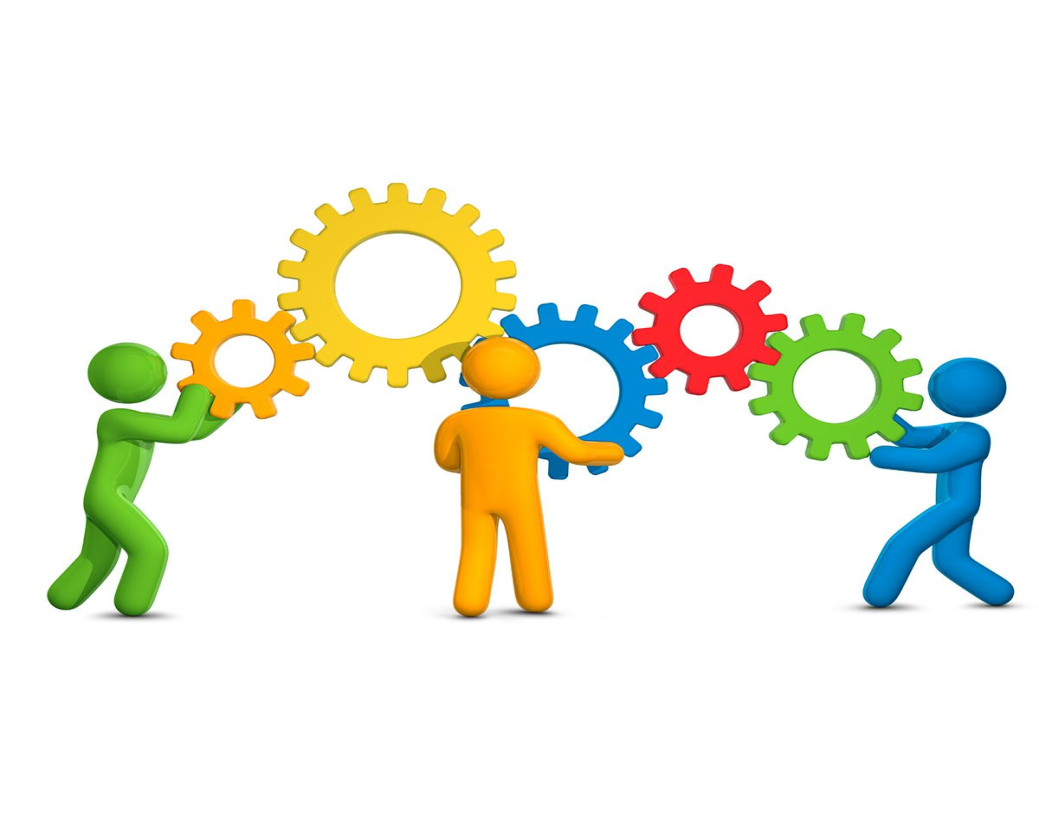 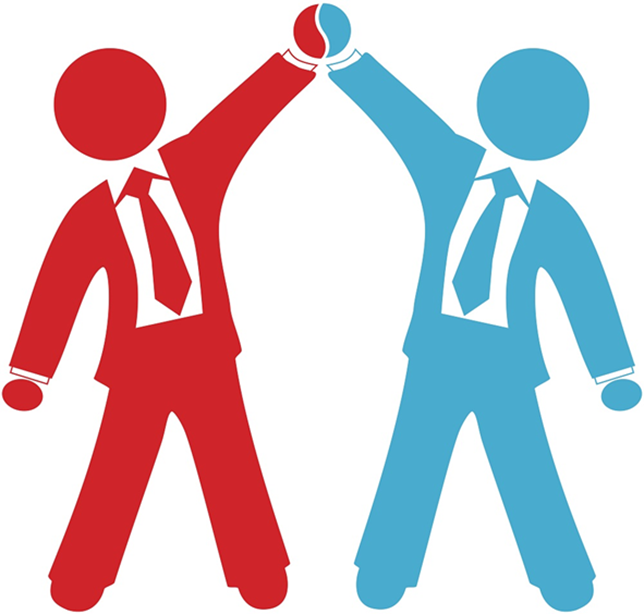 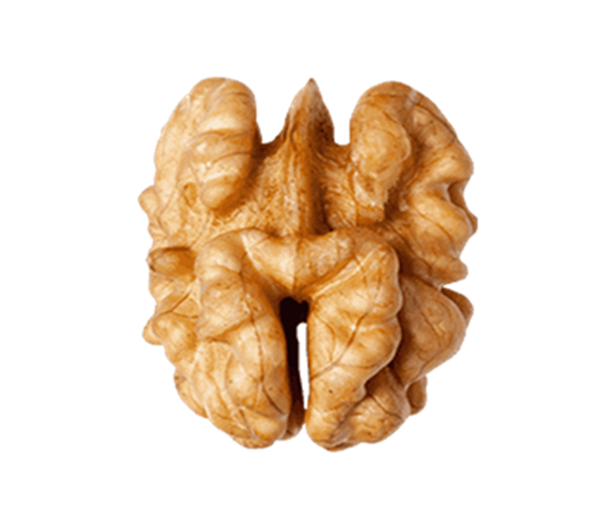 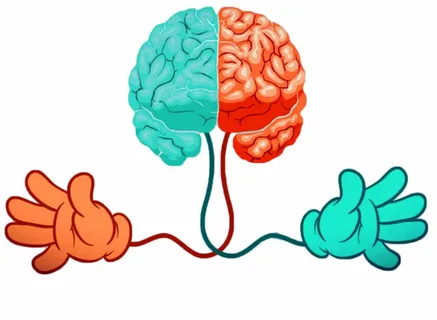 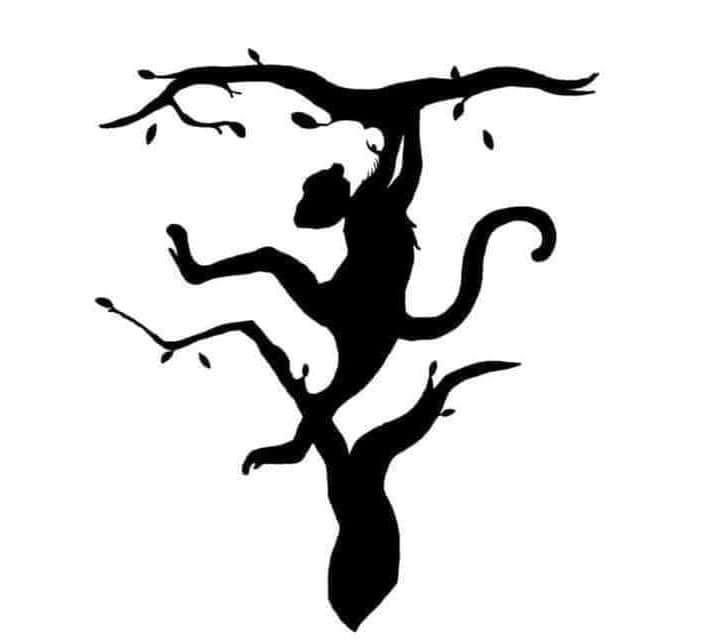